Kristijonas Donelaitis
Parengė Gertrūda Lištvan
Kristijonas Donelaitis
Gyveno 1714-1780m.
 evangelikų liuteronų kunigas, Mažosios Lietuvos lietuvių grožinės literatūros pradininkas.
Biografija
1736 m. 1736–1740 m. Karaliaučiaus universitete studijavo teologiją, lankė lietuvių kalbos seminarą.
1740–1742 m. Stalupėnų mokyklos muzikos mokytojas ir choro vedėjas, nuo 1742 m. mokyklos vedėjas (rektorius). 
1743 m. spalio 21 d. įšventintas į kunigus Karaliaučiuje.
Kūryba
Laisvalaikiu rašė eiles lietuvių ir vokiečių kalba, komponavo muziką, dirbo barometrus, muzikos instrumentus, optinius prietaisus. 
Be ezopinių, K. Donelaitis naudojo tautosakinius ir originalius siužetus; pasakėčioms būdinga emocingumas, ilgi moralai.
Poemos „Metai“ autorius.
„Metai“
Pagrindinį savo kūrinį, poemą „Metai“, K. Donelaitis rašė veikiausiai 1765–1775 m., tiksli data nežinoma. K. Donelaitis davė pavadinimus tik atskiroms poemos dalims: „Pavasario linksmybės“, „Vasaros darbai“, „Rudenio gėrybės“ ir „Žiemos rūpesčiai“. Išliko dviejų pirmųjų dalių autografai ir visų dalių J. Hohlfeldto nuorašas (saugo Lietuvių literatūros ir tautosakos institutas). 
Pats K. Donelaitis savo kūrybos nespausdino. Pirmasis K. Donelaičio raštų leidėjas buvo Liudvikas Rėza, „Metus“ jis paskelbė 1818 m. Ciklo dalis L. Rėza kiek patrumpino, paredagavo, sujungė į vieną kūrinį ir išleido kartu su vertimu į vokiečių kalbą.
Poemoje vaizduojamas Rytų Prūsijos lietuvių valstiečių gyvenimas. Joje K. Donelaitis sukūrė ryškių baudžiauninkų paveikslų, kaimo buities, papročių vaizdų, lyrinių gamtovaizdžių, pirmuosius lietuvių literatūroje groteskiškus dvarininkų šaržus, nevengė hiperbolizavimo, satyros, burleskos, humoro.
Įdomūs faktai
Mirė 60 –ties metų
Pirmieji du poeto gyvenimo Tolminkiemyje dešimtmečiai buvo nepalankūs jo kūrybiniam darbui.
Literatūrinį darbą K. Donelaitis pradėjo apie 1740–1743 m. (26m.)
„Metai“ išversti į vokiečių, anglų, švedų, čekų, vengrų, latvių, rusų, baltarusių, lenkų, gruzinų,        ukrainiečių, armėnų kalbas.
„Tolminkiemyje įkurtas Donelaičio memorialinis muziejus.
Kristijonas Donelaitis
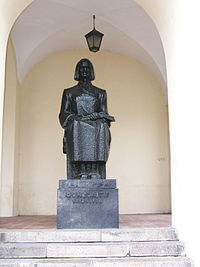 Skulptūra